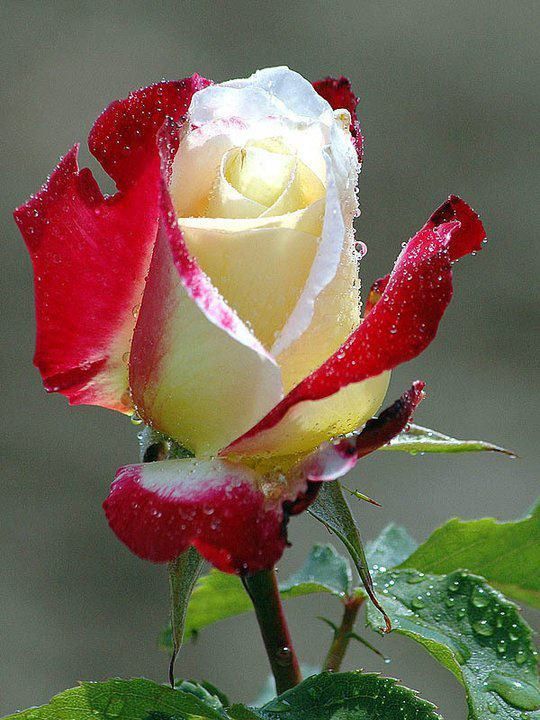 স্বাগতম
শিক্ষক পরিচিতি
নবীন কুমার বর্মণ
                    সহকারি শিক্ষক,
বোনার পাড়া বাংলা মাধ্যম সরকারি প্রাথমিক বিদ্যালয়।
                   সাঘাটা ,গাইবান্ধা।
পাঠ পরিচিতি
শ্রেণিঃ৪র্থ
বিষয়ঃপ্রাথমিক গণিত
শিরোনামঃদশমিক ভগ্নাংশ
পাঠ্যাংশঃদশমিক ভগ্নাংশের যোগ এবং বিয়োগ
সময়ঃ৪৫মিনিট
তারিখঃ১৬/৬/২০২০
শিখন ফল
২২.১.১ দশমিক ভগ্নাংশের যোগ করতে পারবে।
২২.১.2 দশমিক ভগ্নাংশের বিয়োগ করতে পারবে।
২২.১.৩ দশমিক ভগ্নাংশের যোগ বিয়োগ সংক্রান্ত সমস্যা                সমাধান  করতে পারবে।
আজকের পাঠের বিষয়

                             দশমিকের যোগ এবং বিয়োগ
                                     
                                         


                                        পৃষ্ঠা নং-১০৮
ক পাত্রে ০.৫ লিটার  এবং খ পাত্রে ০.৩ লিটার পানি রয়েছে।
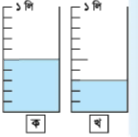 (১) পাত্র দুটিতে মোট কত লিটার পানি রয়েছে।
হিসাবটি হলোঃ
 ০.৫ সংখ্যাটি ৫টি ০.১ এবং ০.৩ সংখ্যাটি ৩ টি ০.১ নিয়ে গঠিত।
  সর্বমোট ০.১ রয়েছে (৫+৩) টি।অতএব মোটঃ ০.৮ লিটার।
(২) ক পাত্রে  খ পাত্রের চেয়ে কত লিটার পানি বেশি রয়েছে?
হিসাবটি হলোঃ
 (৫টি ০.১) – ( ৩ টি ০.১ )। এতএব ,পার্থক্যটি হলো (৫-৩)টি ০.১ ।
  অতএব পার্থক্য হলোঃ ০.2 লিটার।
(১) যোগ এবং বিয়োগ করঃ
(১) ০.৩ +০.৪
(3) ০.5 +০.5
(4) ০.9 +০.3
(2) ০.7 +০.2
= ১
= ০.৯
= ০.৭
= ১.২
(5) ০.8 - ০.6
(6) ০.7 - ০.2
(7) 1 - ০.3
(8) 1.6 - ০.4
= ০.২
= ০.৫
= ১.২
= ০.৭
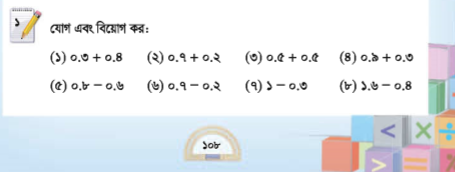 দলীয় কাজ
গোলাপ দল
জবা দল
বিয়োগ করঃ
যোগ করঃ
= ০.২
(১) ০.৩ +০.৪
= ০.৭
(১) ০.8 - ০.6
= ০.৫
(২) ০.7 - ০.2
(2) ০.7 +০.2
= ০.৯
(3) ০.5 +০.5
= ১
(৩) 1 - ০.3
= ০.৭
= ১.২
= ১.২
(4) ০.9 +০.3
(৪) 1.6 - ০.4
মূল্যায়ন
(১) যোগ এবং বিয়োগ করঃ
(১) ০.৩ +০.৪
(2) ০.7 +০.2
(3) ০.5 +০.5
(4) ০.9 +০.3
(5) ০.8 - ০.6
(6) ০.7 - ০.2
(7) 1 - ০.3
(8) 1.6 - ০.4
বাড়ির কাজ
যোগ এবং বিয়োগ করি।
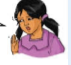 (2)  7.০
    +5.5
১.৩
    +২.৭
(১) ১.৩+২.৭
(2) 7+5.5
১২.৫
৪.০
(3) 5 - 0.3
(3) 5.০ 
    - 0.3
(৪)   3.6
      - ২.8
(৪) 3.6 - ২.8
০.৮
৪.৭
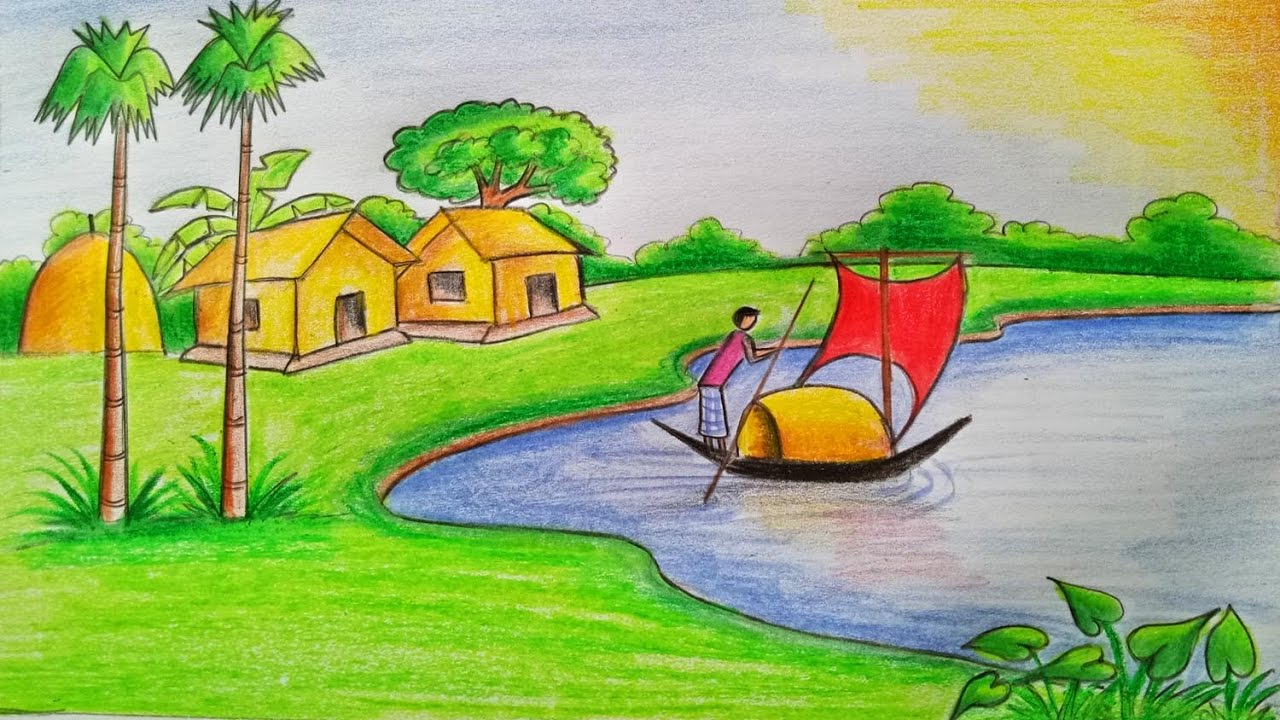 সকলকে
    ধন্যবাদ